Diagnóstico a 1ª vista
Servicio de Neumología del HGUA.
Nalia Domínguez Lirón. Nº Exp: 2324
Supervisado por: dra. Esteban //Aprobado por: dra. Raquel García Sevila
RESUMEN DEL CASO:
Enfermedad actual:
Mujer de 60 años que acude a Urgencias por disnea de pequeños esfuerzos, tos con escasa expectoración hemoptoica y autoescucha de ruidos respiratorios de 5 días de evolución, sin mejoría con uso de broncodilatadores inhalados pautados por su MAP (ventolín y atrovent). El día antes de acudir a urgencias refiere disnea en reposo, dolor pleurítico en hemitórax izquierdo y ortopnea. Sin fiebre.

Antecedentes personales:
Alergia al Nolotil y al contraste yodado.
Ex-fumadora desde 2015, con un consumo tabáquico acumulado de 40 años-paquete.
Antecedentes médicos no relevantes para el caso.
Antecedentes quirúrgicos: adenocarcinoma de pulmón con resección del lóbulo inferior izquierdo mediante VATS en remisión completa desde julio de 2015.

Exploración (destaca):
Constantes:  Tª36,9 ºC; TA 141/84 mmHg; FC 92 lat/min; SatO2: 88 % respirando aire ambiente (FiO2 0,21).
Auscultación pulmonar: hipoventilación en todo el hemitórax izquierdo.
En Urgencias se realizan las pruebas iniciales oportunas.

Pruebas complementarias alteradas:
Gasometría arterial: pH 7,46, pCO2 32, pO2 49, bicarbonato 23.
RX tórax PA: disminución de volumen del hemitórax izquierdo, desplazamiento ipsilateral del mediastino y aumento de densidad del lóbulo superior izquierdo (la paciente no tiene LII). 

						
							




Se realiza un TACAR (hallazgos correlativos a la placa de tórax)  y un PET-TAC 
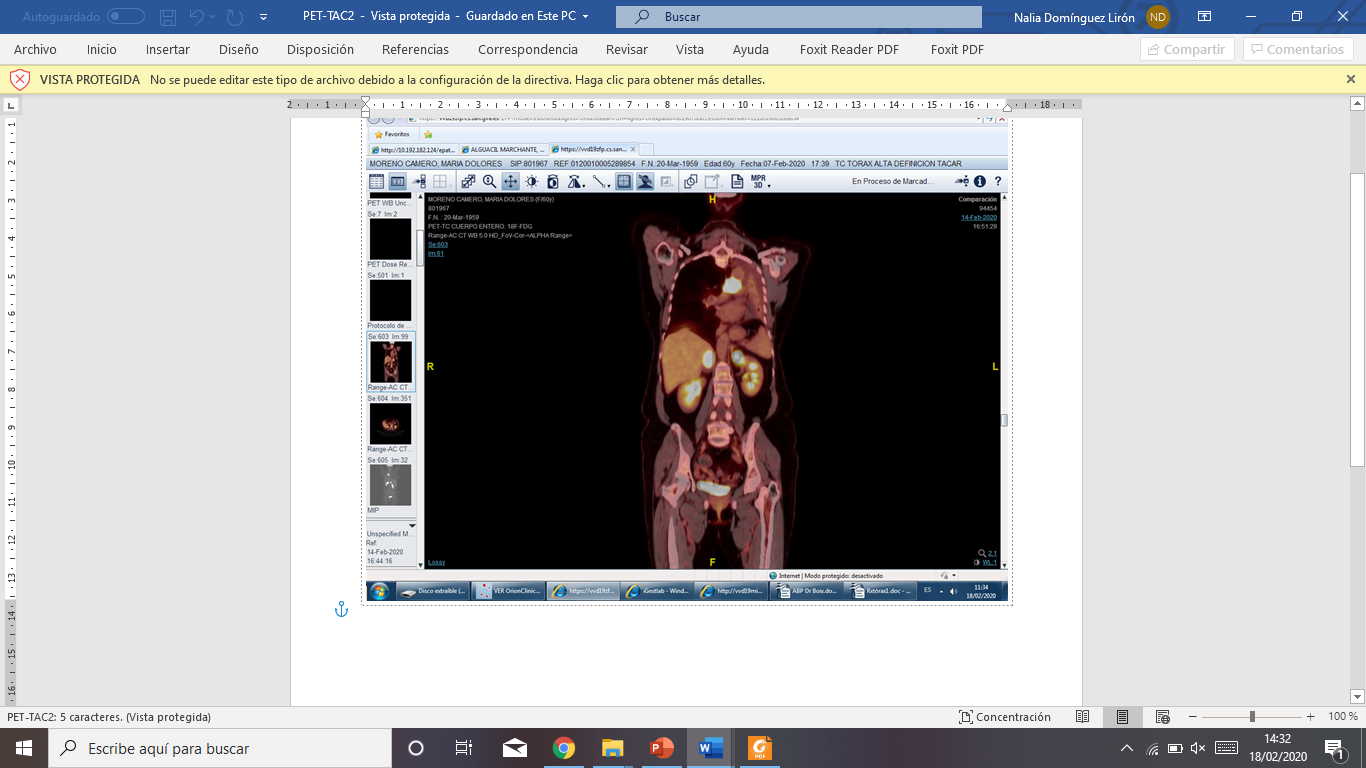 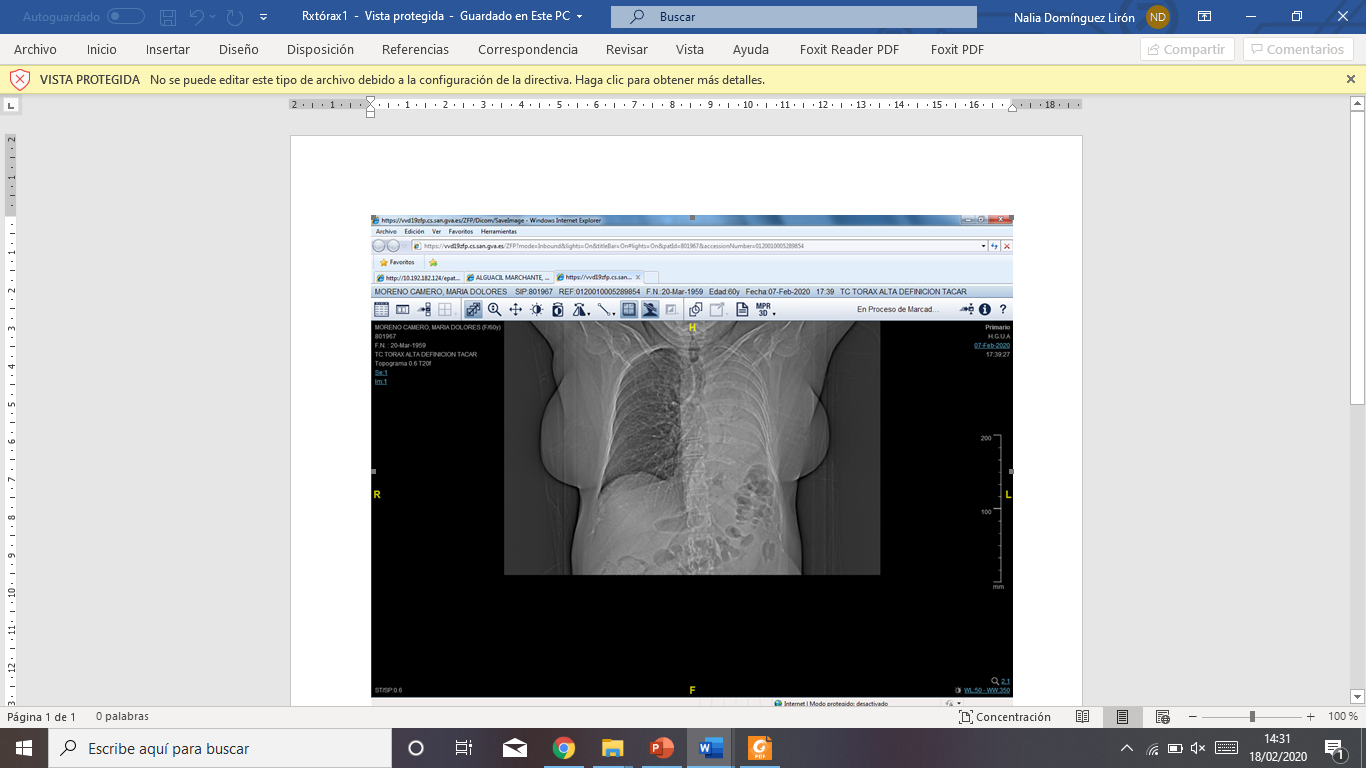 DIAGNÓSTICO:

ATELECTASIA ASOCIADA A TUMORACIÓN MALIGNA/ RECIDIVA + PROBABLES METÁSTASIS SUPRARRENALES BILATERALES.
Se realizó una broncoscopia con toma de biopsia que Anatomía Patológica catalogó como: adenocarcinoma de pulmón PD-L1 positivo 100%. Tto. por Oncología  Inmunoterapia.